Hardware Accelerated Genetic Optimization for PCB Layer Assignment
Heather Berlin & Zachary Zumbo
Background
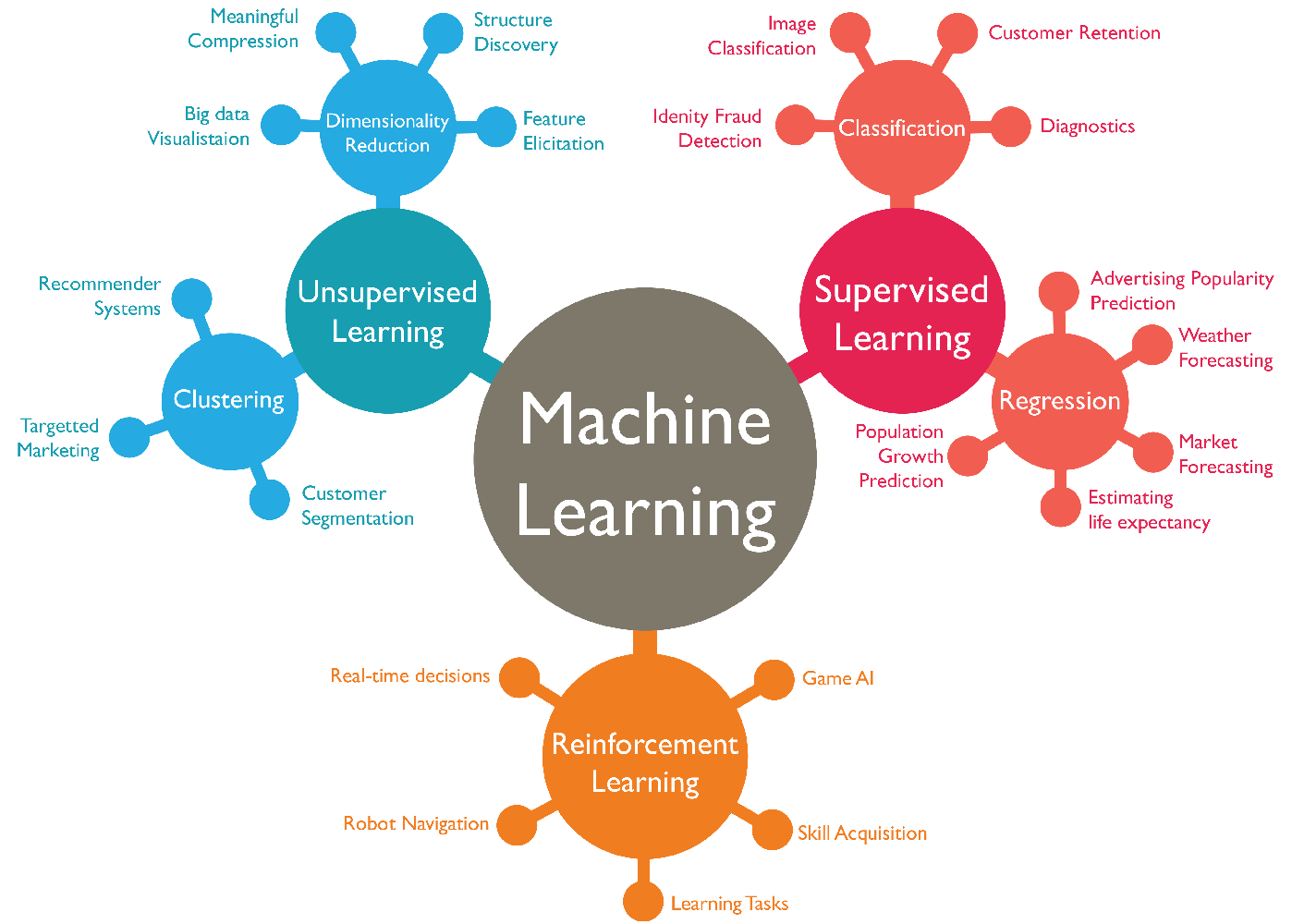 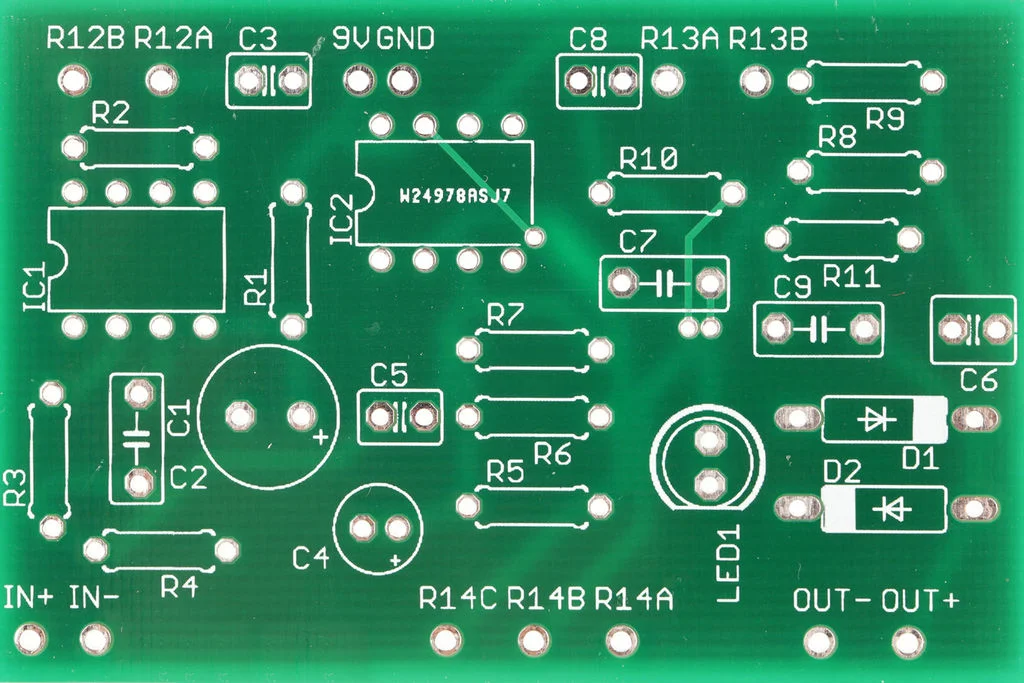 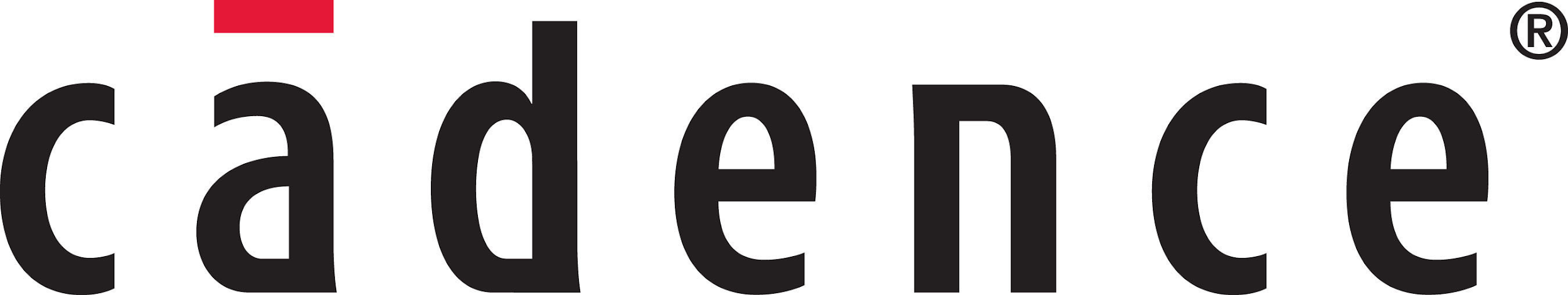 ‹#›
[Speaker Notes: Cadence AI/ML for PCB / Package / Chip Synthesis
Goal: E2E automation of the PCB design process
Thesis work -> Evaluate layer assignment techniques]
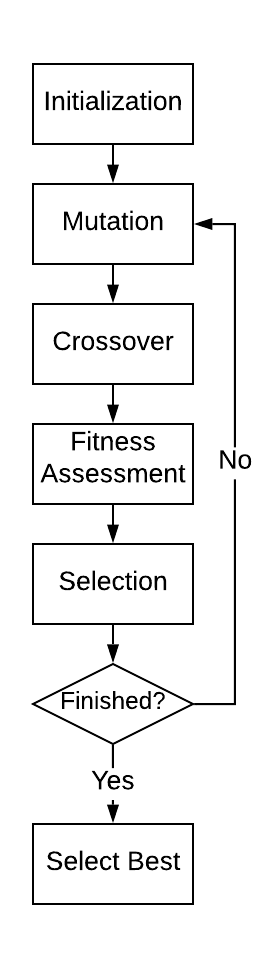 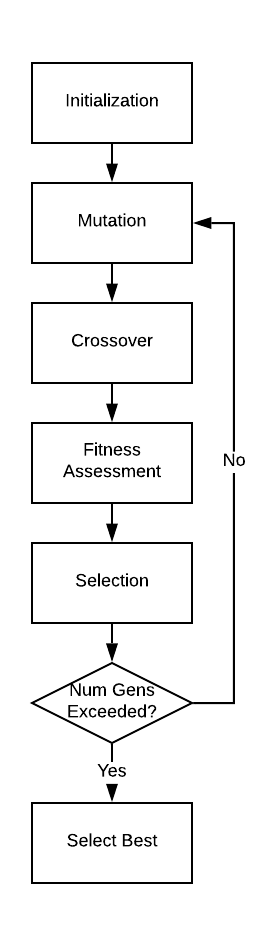 Genetic Optimization Overview
Basic Loop:
Initialize Population (randomly assign gene data)
Mutate the population
Crossover / mate the individuals
Assign a fitness score to each individual
Run tournament selection to determine who lives
If we haven’t finished, repeat 2-5
Else, select the best individual and return it
‹#›
[Speaker Notes: 1 generation of genetic optimization]
Problem Statement
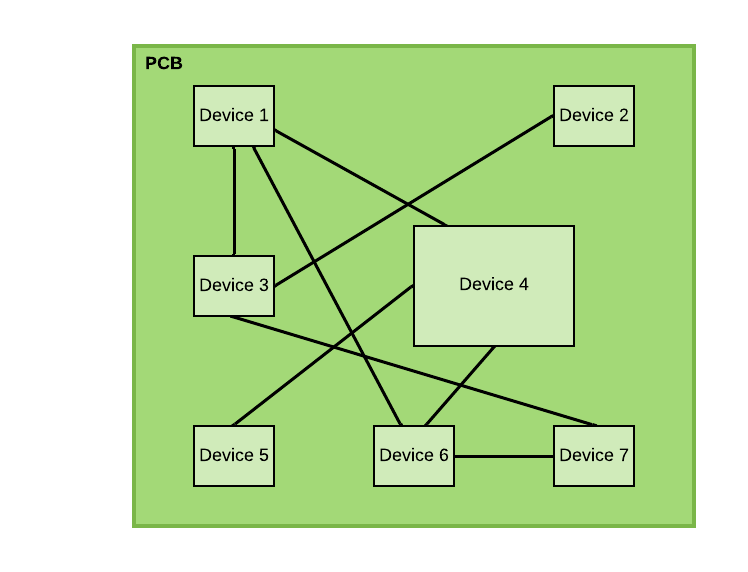 P&R is hard
Precompute layer assignments
Need routability metric
Metric: # of intersections per layer
How do we best assign layers?
Use Genetic Optimization
Post-placement -- Pre-routing
Connections are logical not physical
‹#›
[Speaker Notes: Placing & routing PCBs is hard
Simplify by precomputing layers for traces (before route)
Routability metric is number of intersections
Fewer intersections per layer the better
Use genetic optimization to precompute]
Problem Solution
Modularize GenOpt process in HW
Micro-parallelize for higher performance (RNG)
Intersecting pairs optimization + fitness function implementation:
If two connections intersect assuming they are on same layer, add them to intersecting pairs. Check per-layer intersections for these pairs.
For each intersecting pair <i,j>
if chrom[i] == chrom[j] : fitness += 1
‹#›
[Speaker Notes: How do we actually implement this? Key insights, talk abt int pairs and chrms on next slide]
GenOpt Representation + Example
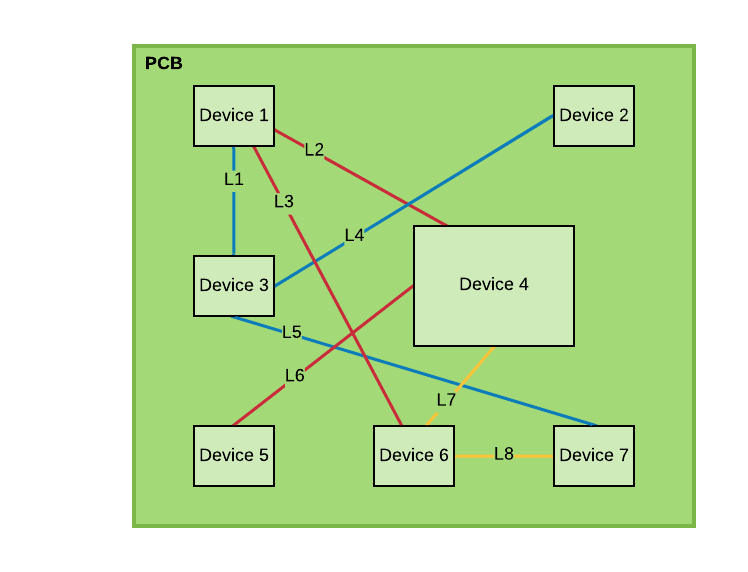 Each gene represents a line segment (connection)
Value of the gene represents its layer on the board
There are 8 lines (L1-L8) and 3 layers (RYB)
Intersecting Pairs
Chromosome
‹#›
High Level Design
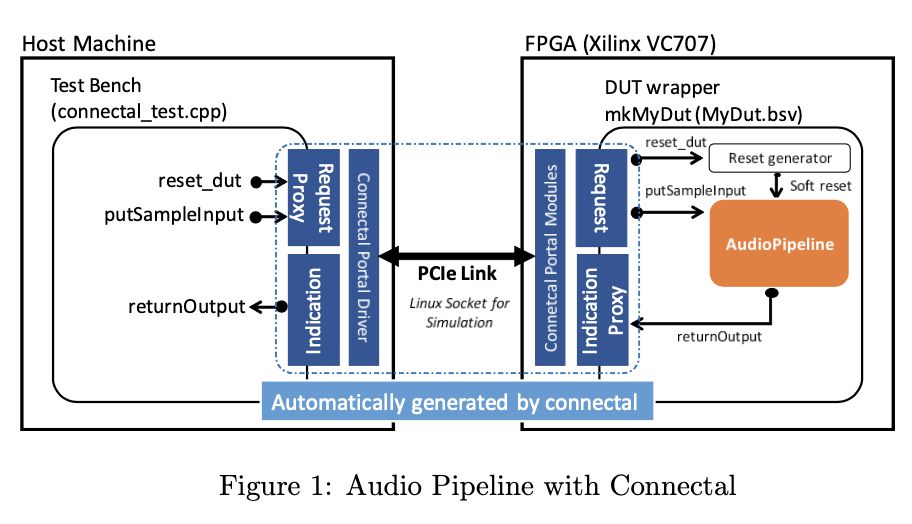 GenOptPipeline
‹#›
POPULATION_SIZE
N_GENERATIONS
TOURNAMENT_SIZE
CROSSOVER_PROB
INDIVIDUAL_MUTATION_PROB
GENE_MUTATION_PROB
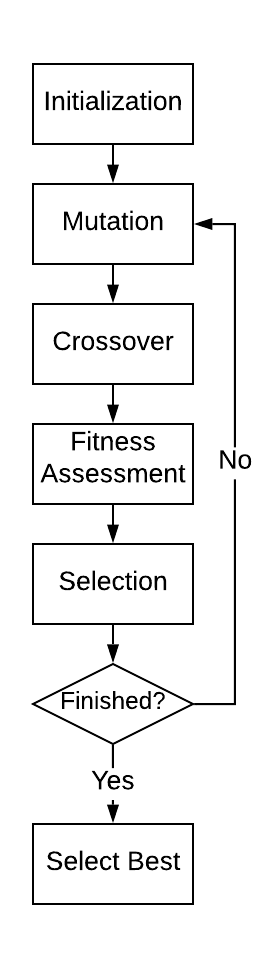 System Overview
IntersectingPairs.bin
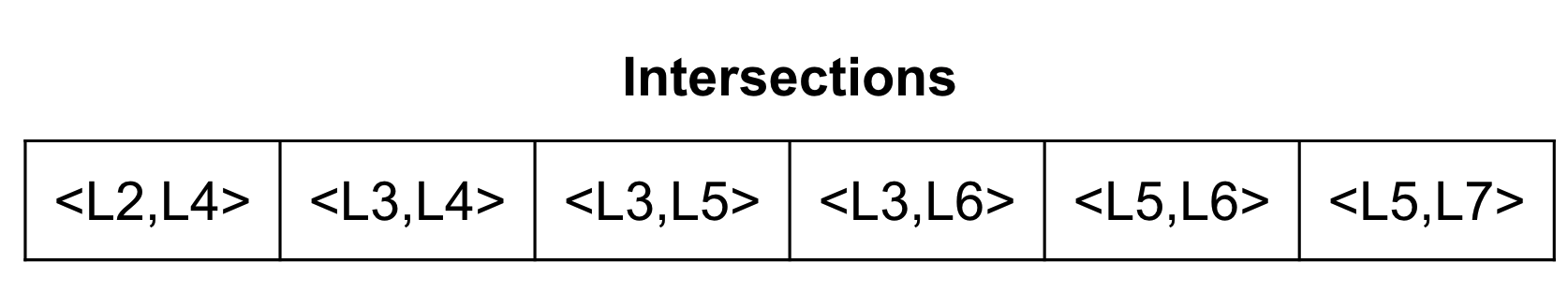 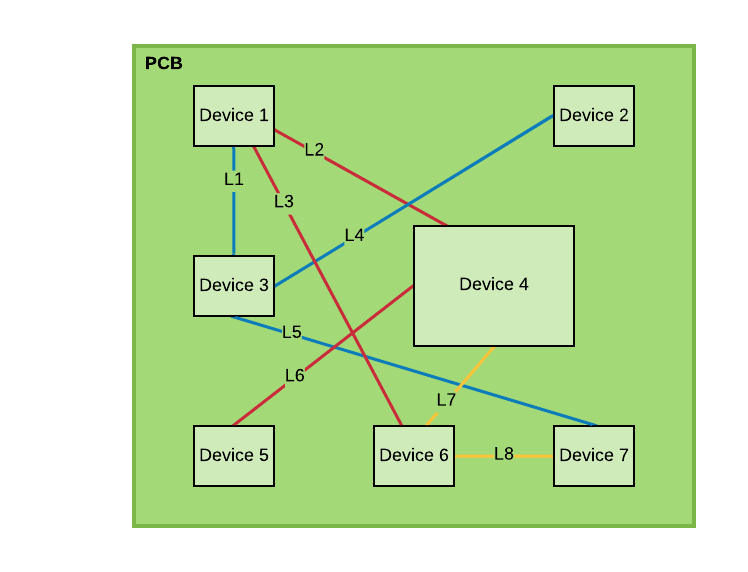 Genetic optimization pipeline
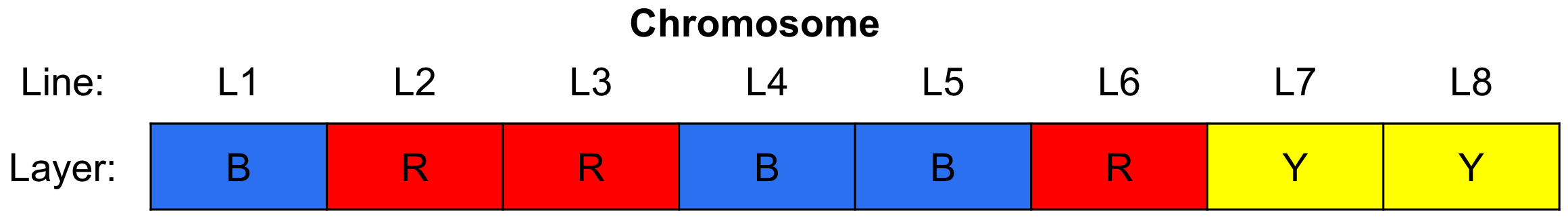 Out.positions
‹#›
[Speaker Notes: Intersections are stored in a binary file, which is connectal opens and passes to Bluespec
The arguments on the upper right are user-specified parameters to customize the genetic optimization process]
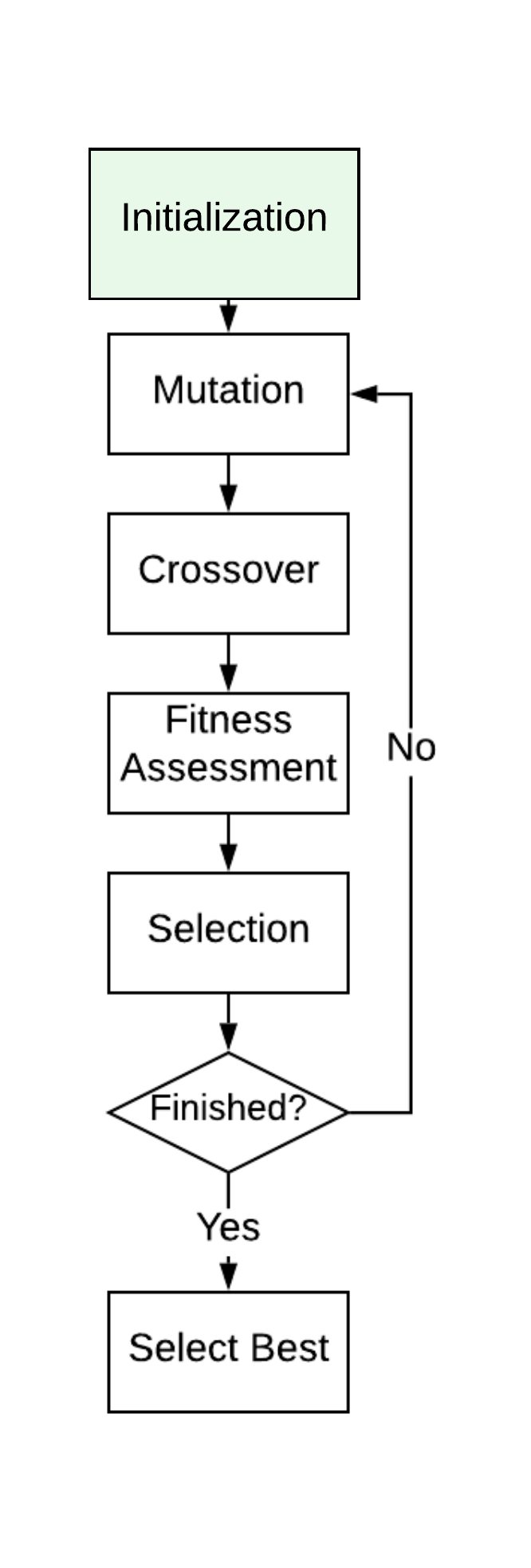 Initialization
connectal$ NGENS=10 POPSIZE=50 TOURNSIZE=10 CXPB=0.7 INDPB=0.4 MUTPB=0.2 make run_simulation
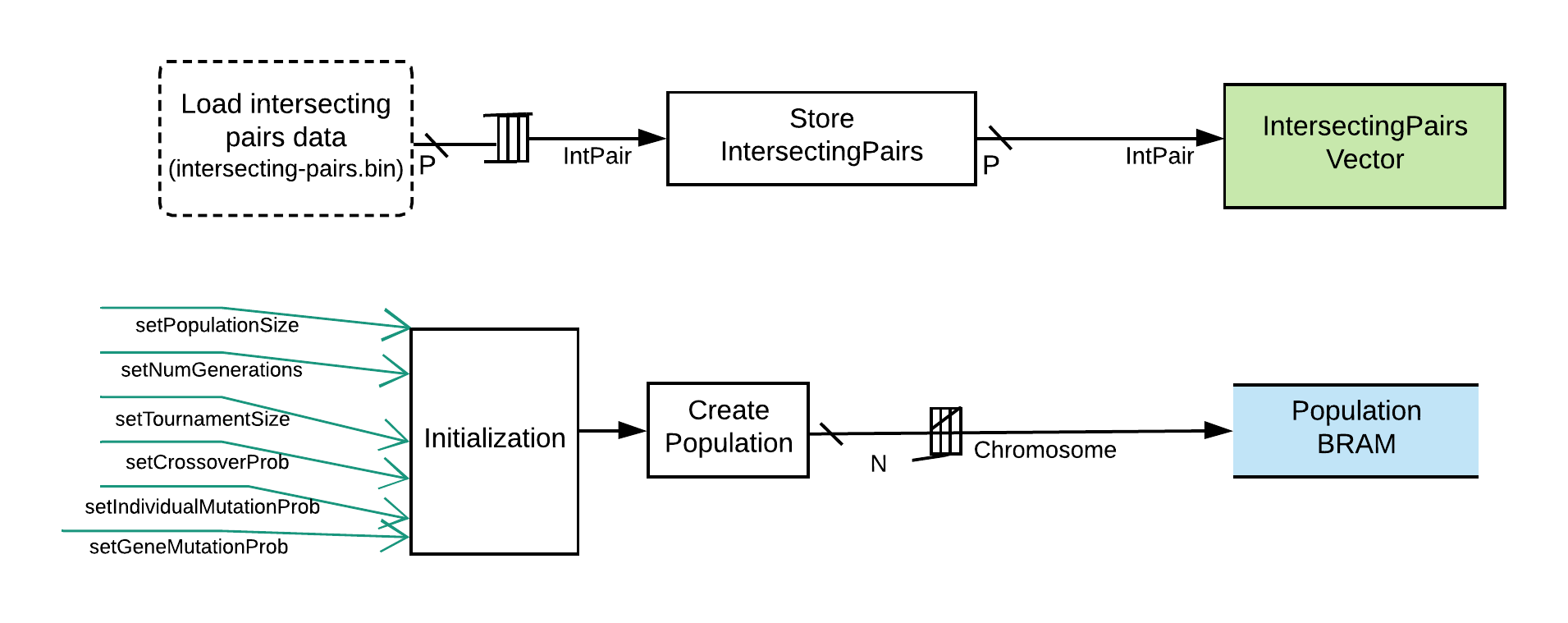 ‹#›
[Speaker Notes: pairs of line segments that overlap if placed on the same layer in the PCB board]
The population is stored in BRAM
Recall: each chromosome in the population specifies placements for the line segments on the PCB board
N = population size (e.g. 50)
L = number of layers on the PCB (e.g. 8)
M = number of line segments (e.g. 100)
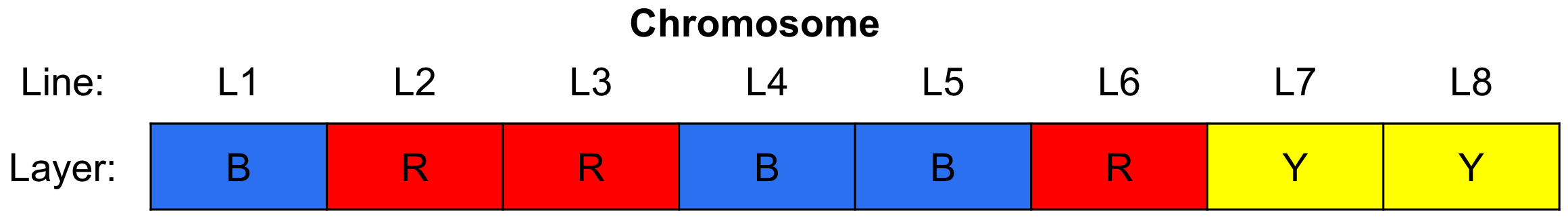 Size of populationBRAM

1 word in BRAM = 1 chromosome
Bits: 

Entire population in BRAM:
Bits:
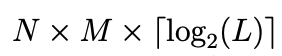 For a population of size N=50, M=100 lines, and L=8 levels, 
populationBRAM uses 1.875kb
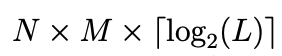 ‹#›
[Speaker Notes: With a population size of 50, our population consists of 50 chromosomes
1 chromosome corresponds to 1 word in BRAM
In this]
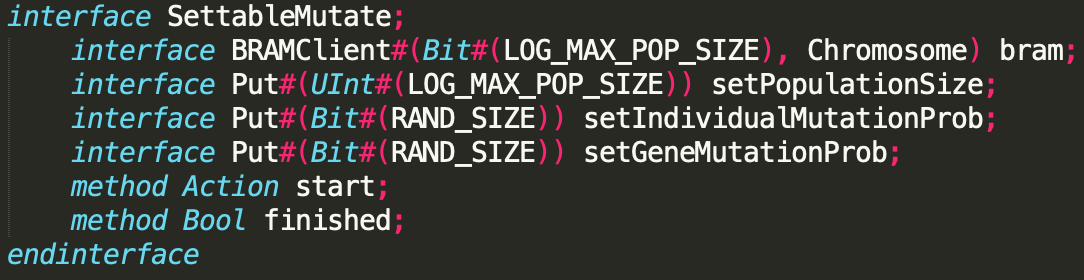 Mutation
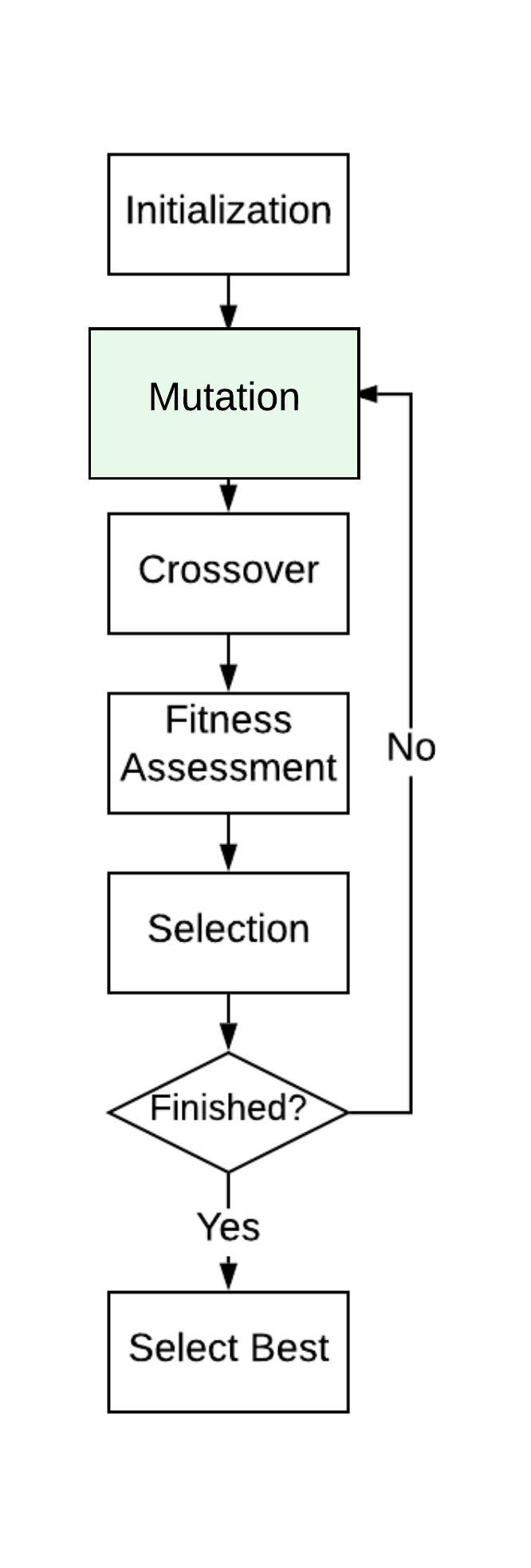 We randomly mutate chromosomes in the population with probability mutpb. 
For chromosomes to mutate, we mutate each gene with probability indpb
‹#›
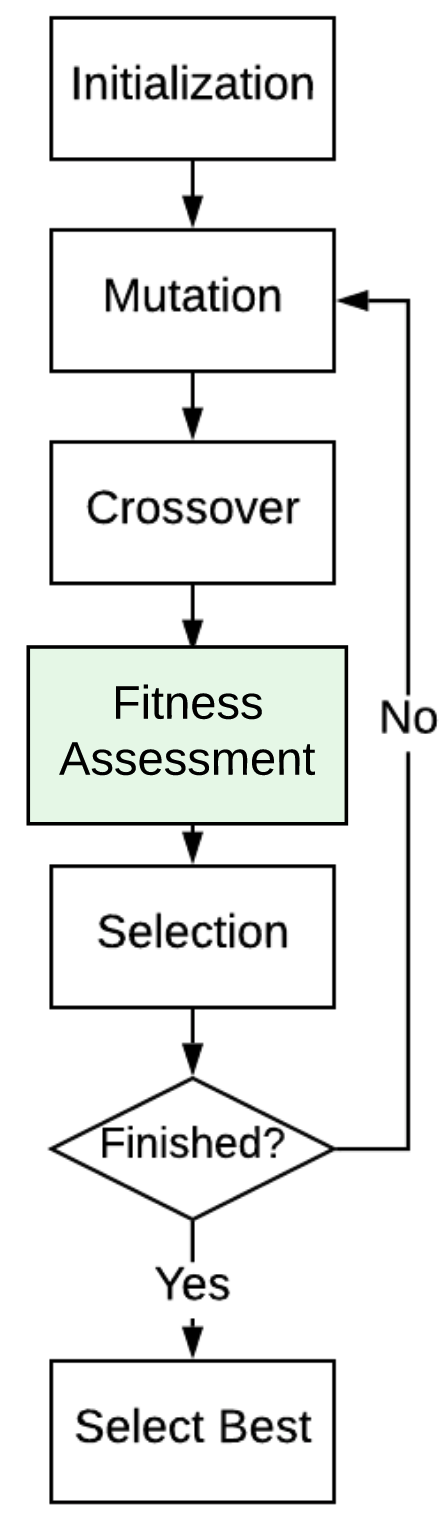 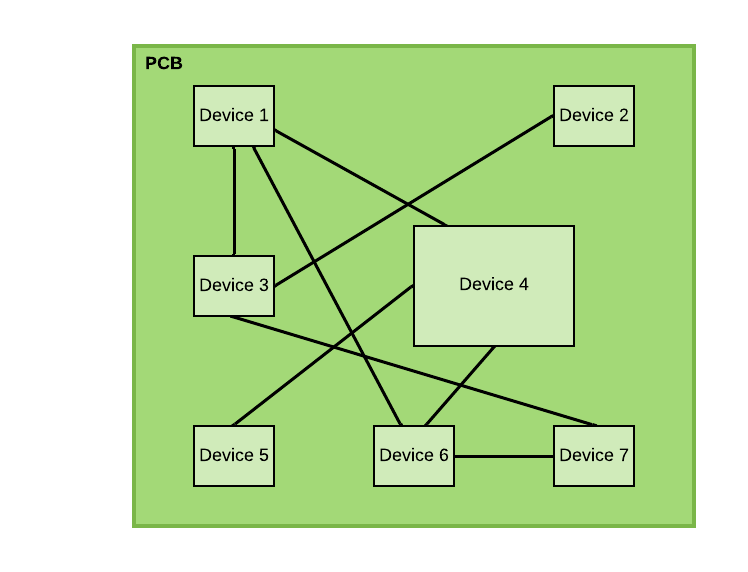 Fitness
Fitness is defined as the number of overlapping line segments in the line segment placement specified by a chromosome
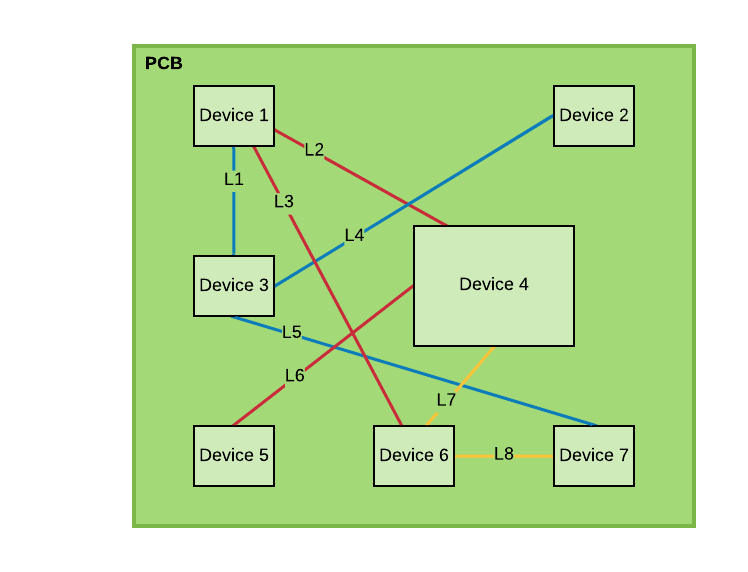 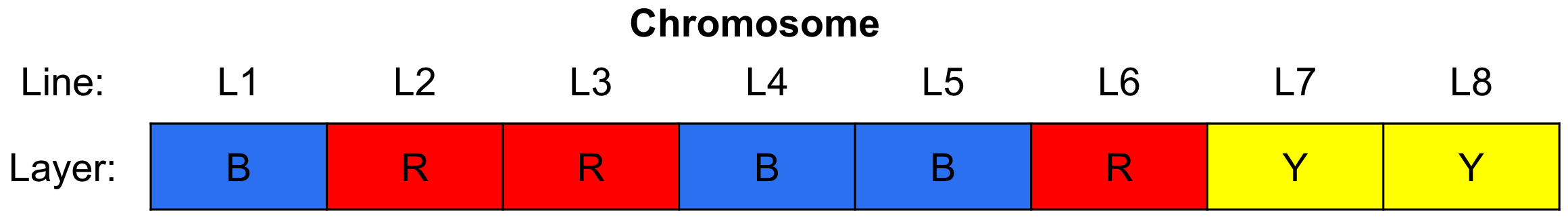 The fitness of this chromosome is 1, because lines L3 and L6 overlap in this line segment placement.
‹#›
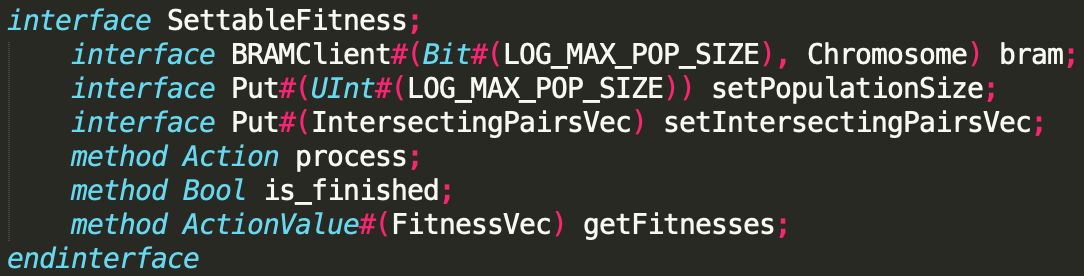 Fitness
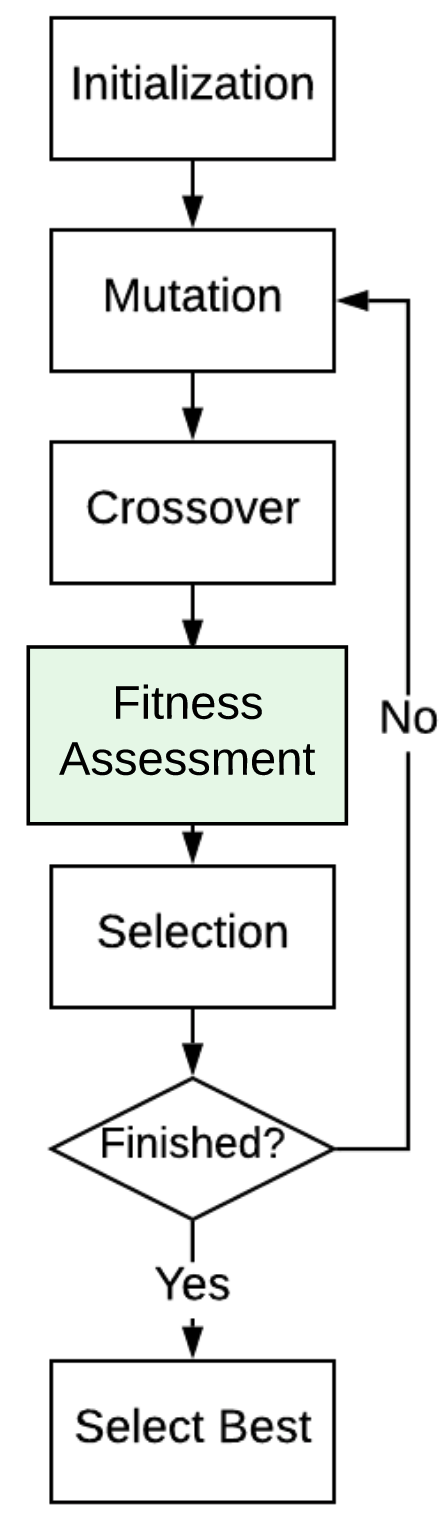 Fitness is defined as the number of overlapping line segments in the line segment placement specified by a chromosome
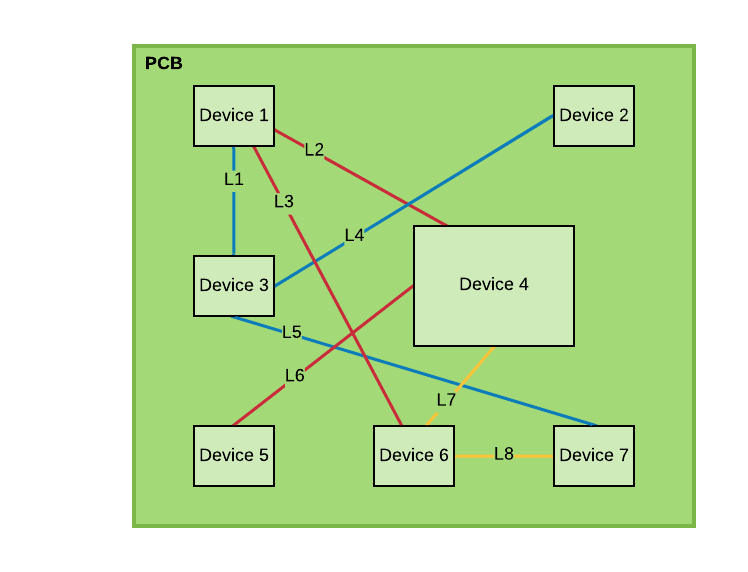 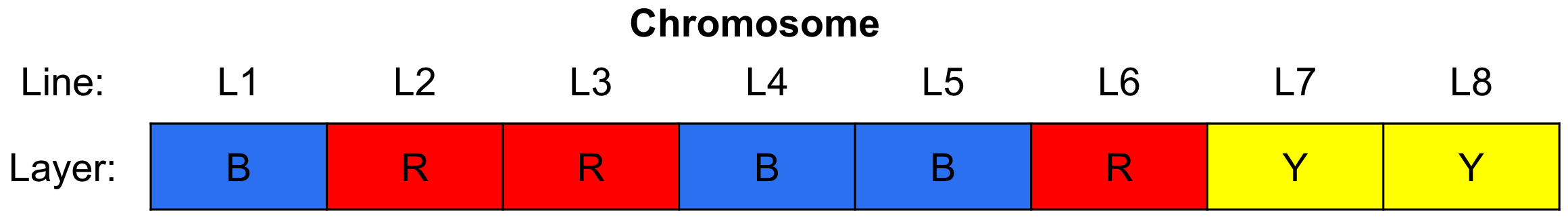 The fitness of this chromosome is 1, because lines L3 and L6 overlap in this line segment placement.
‹#›
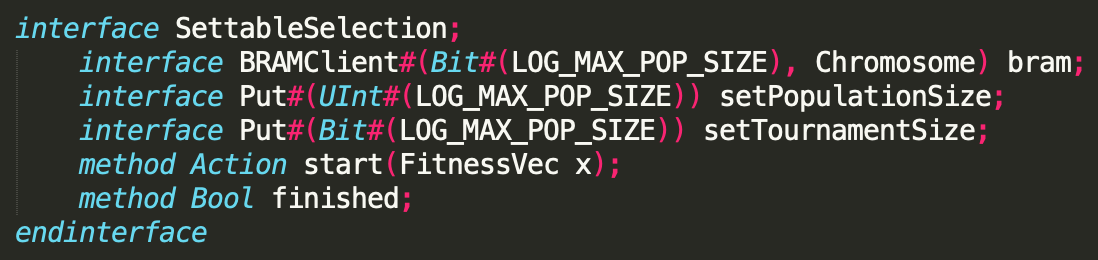 Selection
We select chromosomes with the best (i.e. lowest) fitness values
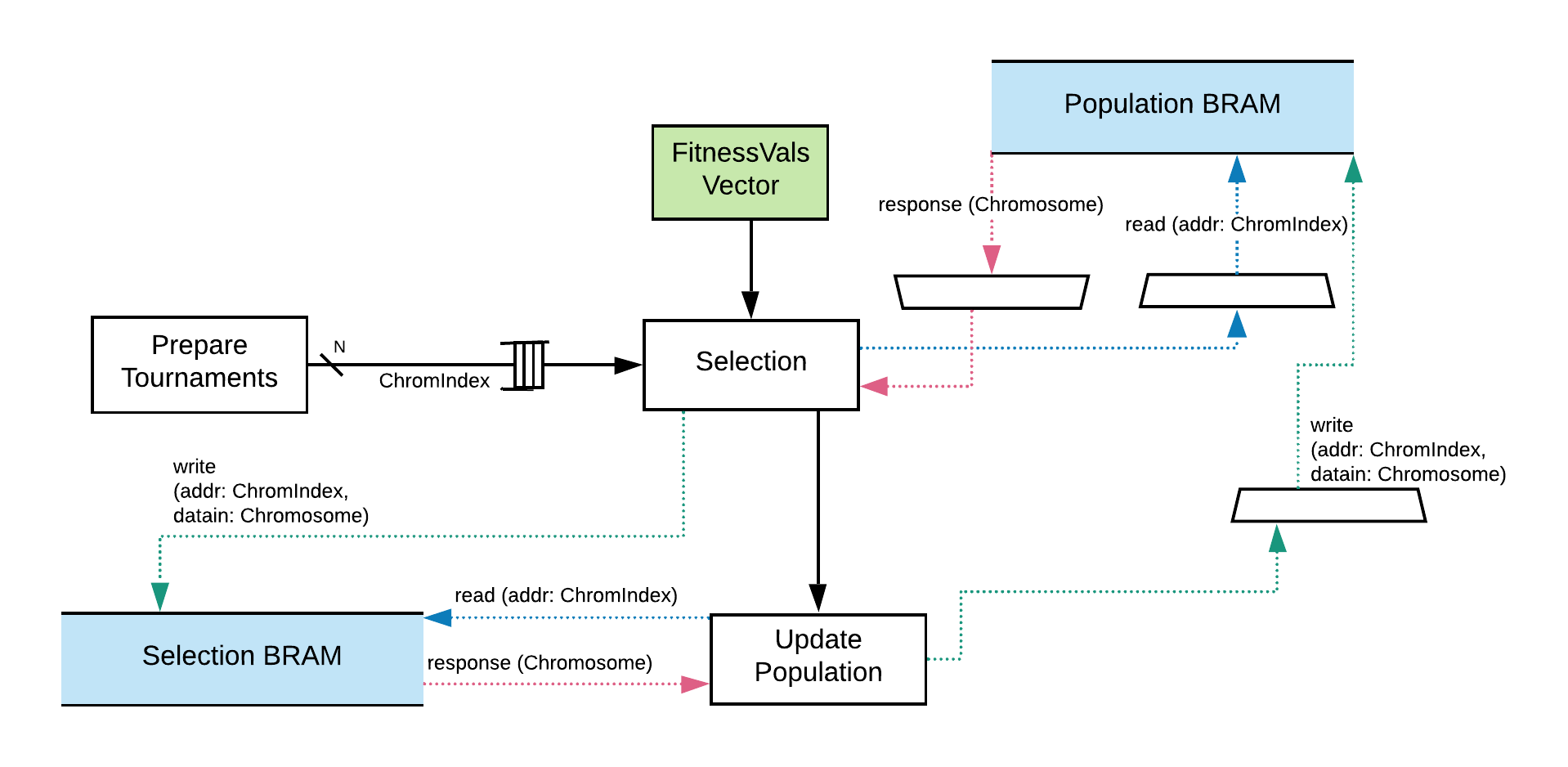 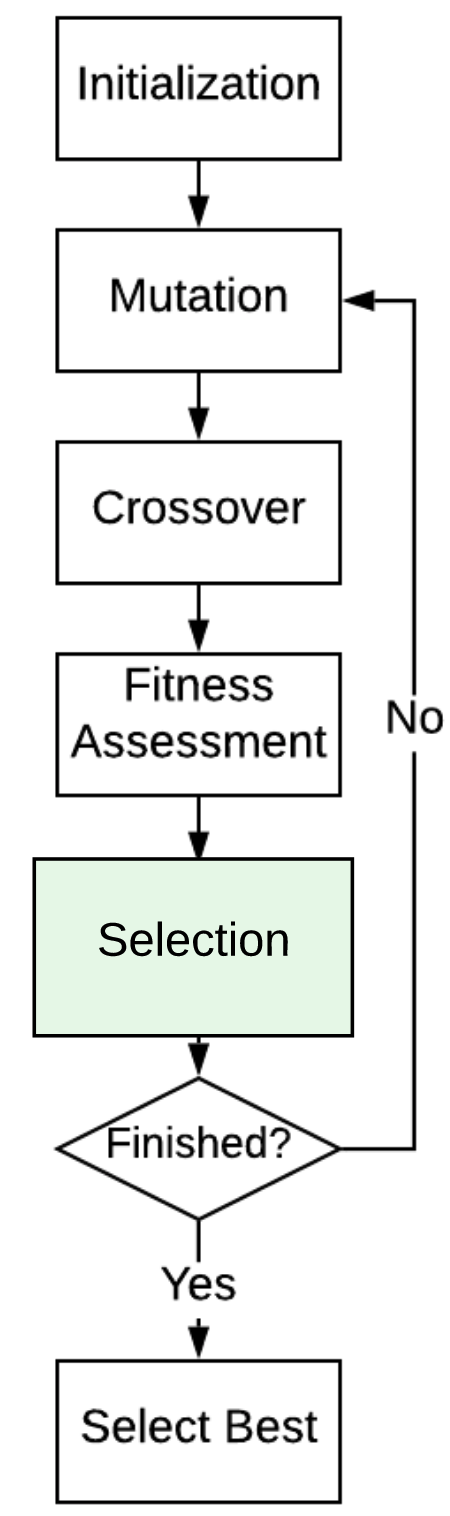 ‹#›
[Speaker Notes: N total tournaments each of size T: each tournament contains T ChromIndex values as entries (each ChromIndex uses log2(N) bits).]
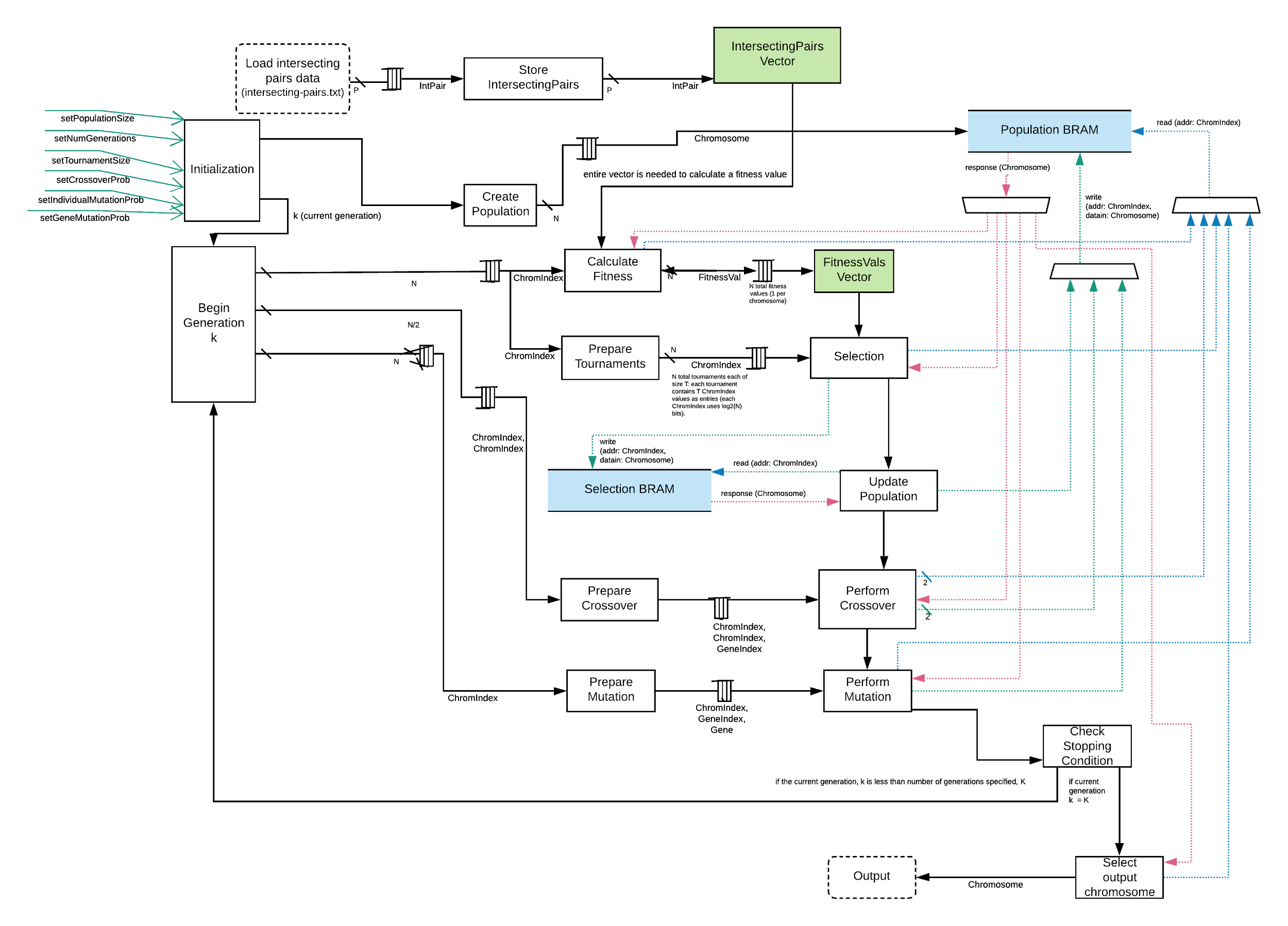 ‹#›
Challenges Faced
Sharing BRAM between modules
Loading intersecting pairs
Transferring information between module-specific BRAM and shared BRAM
Communicating with connectal
Deadlocks
Random number generators
‹#›
Challenge: sharing BRAM between modules
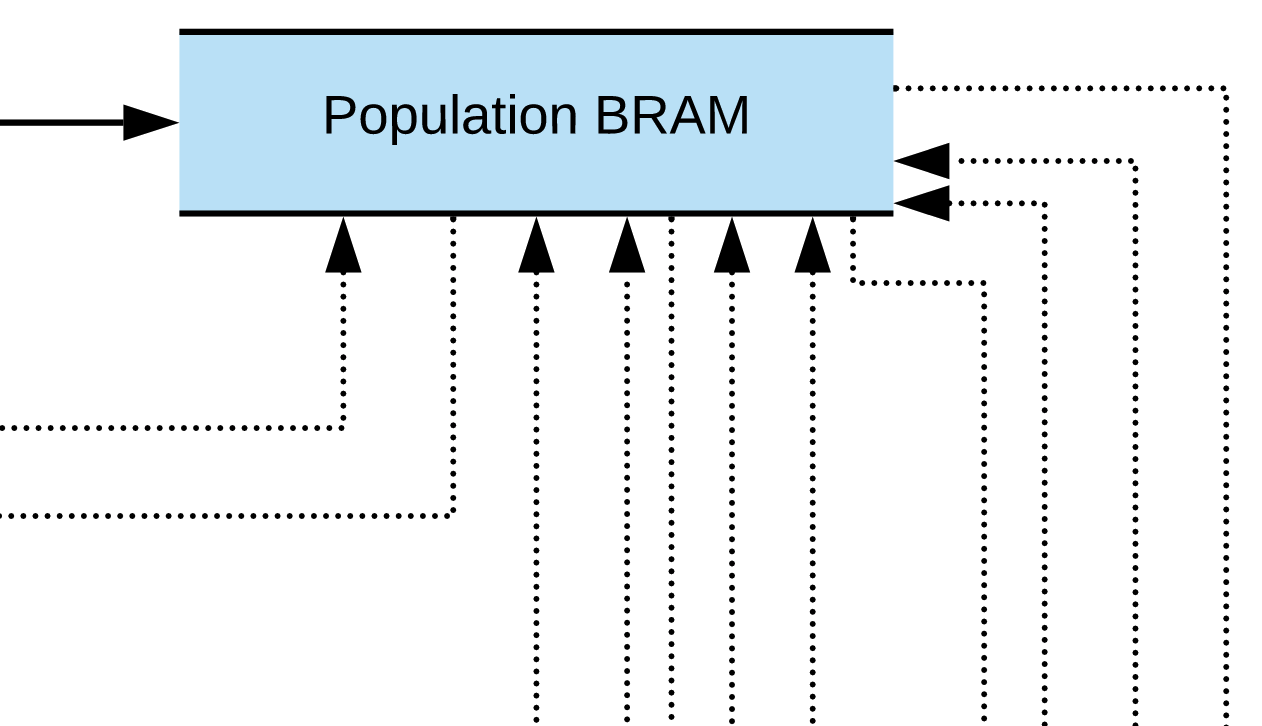 ‹#›
[Speaker Notes: Solution: 
Population BRAM needed to be shared between F
Use a vector of BRAMClients for modules to send/receive information from the shared BRAM.
Multiple modules need to send and receive information from the population BRAM, but BRAM needs to know which module to send the responses to]
Challenge: sharing BRAM between modules
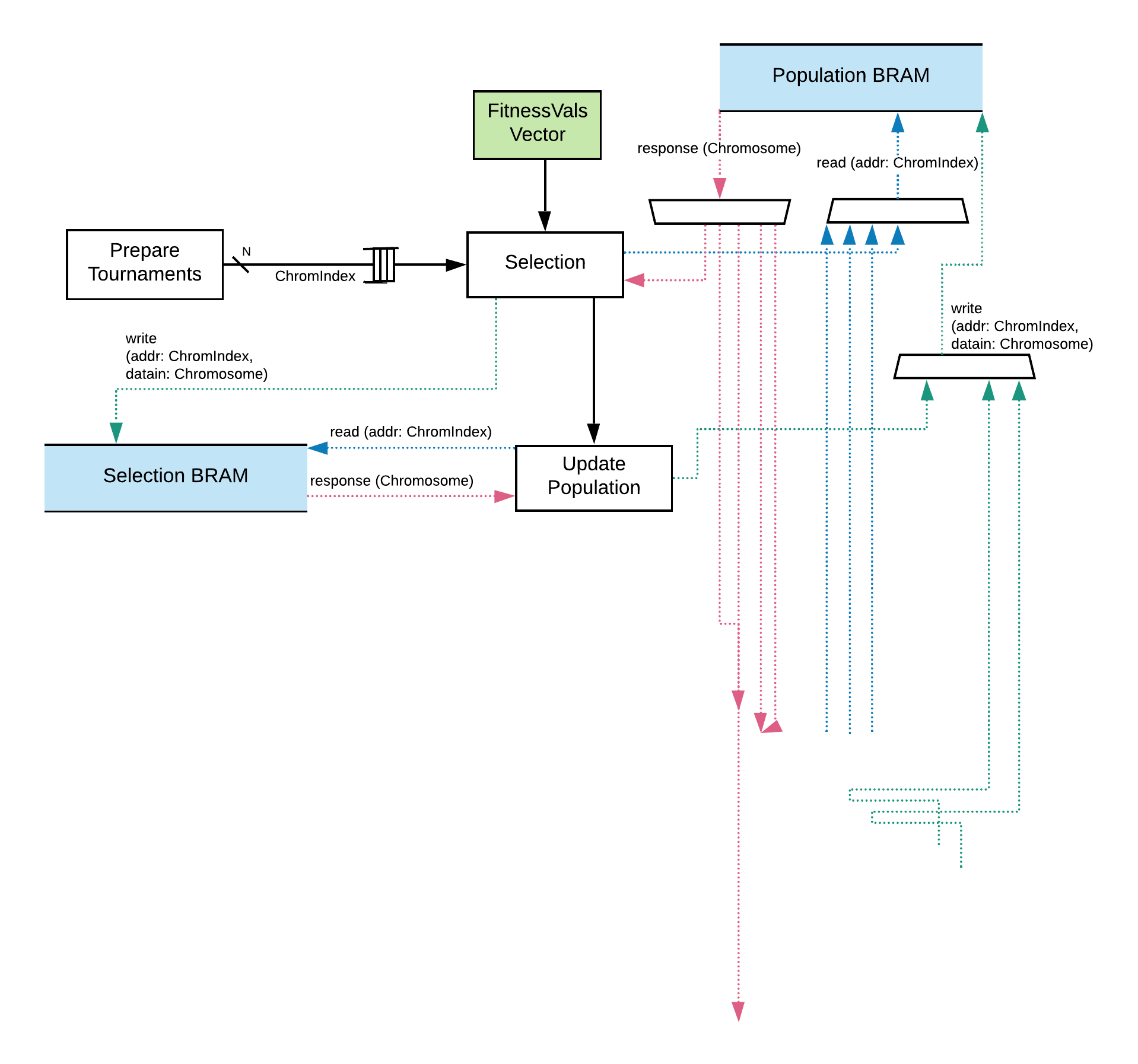 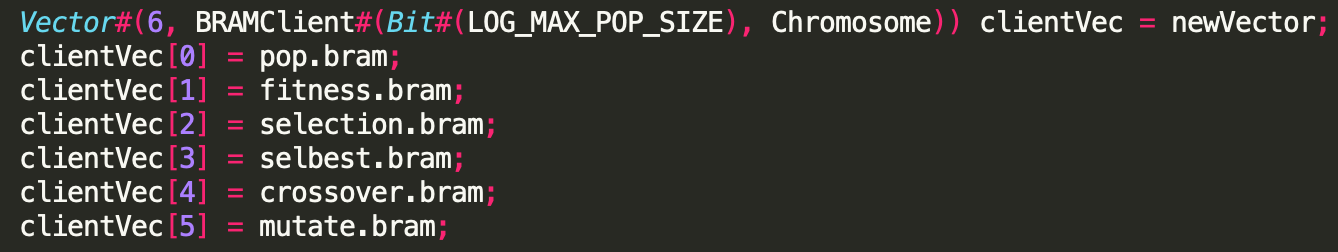 Approach: 
use a BRAMClient Vector
‹#›
[Speaker Notes: Use a vector of BRAMClients for modules to send/receive information from the shared BRAM.]
Challenge: BRAM deadlock
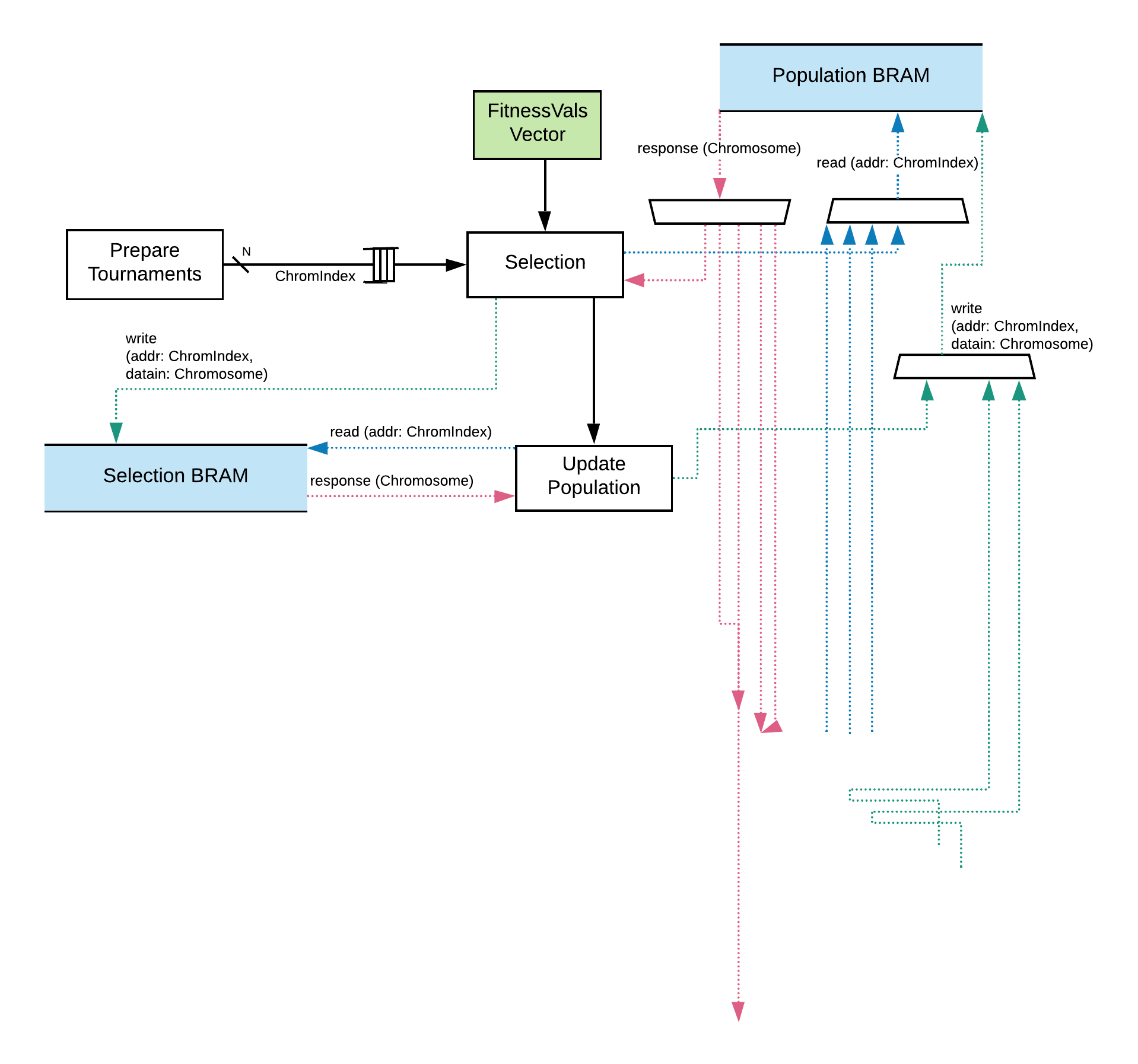 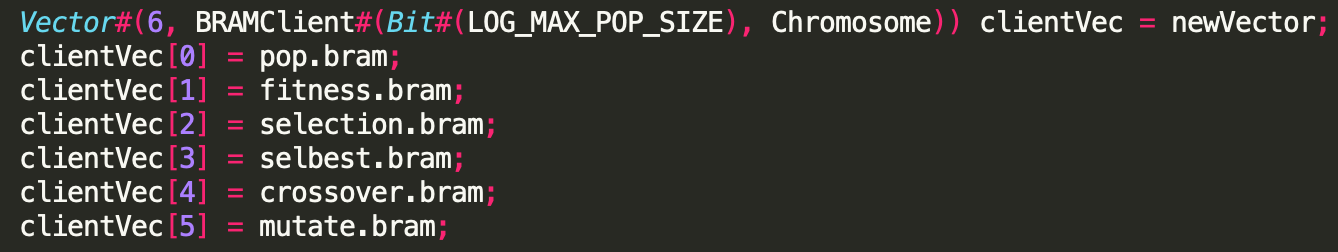 Approach: 
Only add the BRAMClient id (0,1,2,3,4 or 5) to the BRAM’s response FIFO if the BRAM request isn’t a write
‹#›
[Speaker Notes: …. But why are responses stalling? 

Solution: Only add the BRAMClient id the response FIFO if the BRAM request is not a write!!!!]
Project Results
For 100 connections, 50 intersecting pairs, a population size of 100 and 100 generations:
FPGA: 28009 cycles * (17 ns / cycle) = 4.8*10-4 sec
CPU (Single Core):  1.99 sec 
Roughly 4000x speed improvement
‹#›
Potential Future Work
Fully Parallelize Fitness Function
Add support for larger populations + board designs
‹#›
Thank you!
Q & A
‹#›